Treatment of urinary tract infections
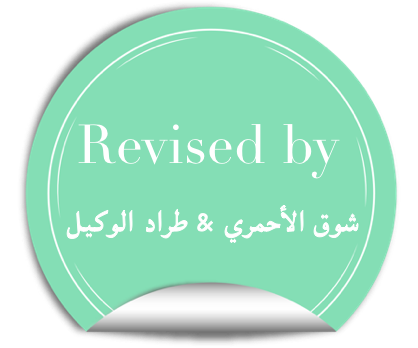 Objectives: 
Recognize different groups of antibiotics used in UTIs. 
Describe their mechanism of action, pharmacokinetics properties and adverse effects. 
Describe the use of antibiotics and their rational of combination of different antibiotics. 
Describe the spectrum of various antibiotics.
Titles
Very important
Extra information
Doctor’s notes
To always give without expecting anything in return.
What are the causes of UTIs?!
Normally urine is sterile. Bacteria comes from digestive tract to the opening of the urethra.
Obstruction of the flow of urine e.g. (Kidney stones) 
Enlargement of prostate gland in men. (Common cause)
Catheters placed in urethra and bladder. 
Not drinking enough fluids. (Dehydration)
Waiting too long to urinate. 
Large uterus in pregnant woman. 
Poor toilet habits (wiping back to front for women) 
Disorders that suppress the immune system e.g. diabetes and cancer chemotherapy.
Urinary tract infections (UTIs)

It’s the infection that affect any part of the urinary tract including kidneys, ureters, bladder and urethra.

It is the 2nd most common infection (After RTIs). 
It is often associated with some obstruction of the flow of urine. 
It is most common in women than men Because of short urethra in females (pathogens responsible for UTI are found in the colonic flora. Subsequent UTI is usually ascending, i.e. after perivaginal, perineal, and transurethral colonization, also immunity and other changes..)
Incidence of UTI increases in old age (10% of men & 20% of women).
It is be divided into: 
Upper urinary tract infection including kidneys and ureters e.g. Pyelonephritis. 
Lower urinary tract infection including bladder, urethra and prostate e.g. Cystitis, Urethritis, and Prostatitis. 

Upper urinary tract infections are more serious than lower urinary tract infections.
Bacteria causing UTIs
Gram negative (most common): 
Escherichia coli (E.coli approx. 80% of cases). Live in colon (coli) 
Proteus mirabilis. 
klebsiella. 
Pseudomonas aeruginosa (hospital acquired).
Gram positive: 
Staphylococcus saprophyticus (approx. 20% of cases). (Causes Honeymoon cystitis)
Mycoplasma, Chlamydia trachomatis and Neisseria gonorrhea are limited to urethra, and unlike E.coli they may be sexually transmitted.
Co-trimoxazole (Bactrim, Septra)Sulfamethoxazole- Trimethoprim        (SMX)                   (TMP) 

Alone, each agent is bacteriostatic.
Together they are bactericidal (Synergism).
The optimal ratio of TMP to SMX in vivo is 1:20.
(formulated 5(SMX):1(TMP); 800mg SMX+160mg TMP; 400 mg SMX+ 80 mg TMP; 40 mg SMX+8 mg TMP).
(the combination of these 2 drugs reduce the incidence of crystal urea that might be caused by sulfonamides)
Due to hospital acquired bacteria such as: E.coli, Klebsiella, Proteus, Pseudomonas, enterococci, staphylococci (can lead to kidney renal failure)
عشان نتذكر ان هالدرق يشبه بالتركيب وانه يشتغل بهالمرحلة نقدر نقول (سولفوا لبأبا كيف صنعتوه)Synthetase
Due to E.coli in most cases
MECHANISM OF ACTION

                                        P-Aminobenzoic Acid

 Dihydropteroate                                                              Sulfonamides 
 synthetase

                                              Dihydrofolate

Dihydrofolate                                                                   Trimethoprim
reductase  

                                            Tetrahydrofolate
 
                         
                                        Nucleic acid synthesis
P-Aminobenzoic Acid

 Dihydropteroate                                                              Sulfonamides 
 synthetase

                                              Dihydrofolate

Dihydrofolate                                                                   Trimethoprim
reductase  

                                            Tetrahydrofolate
 
                         
                                        Nucleic acid synthesis  & Purines
Treatment of UTI’s 
Mainly by Antibiotics:
Co-trimoxazole (SMX/TMP) ),p.o. =Orally
Nitrofurantoin, p.o. =Orally
Tetracyclines, e.g. Doxycycline, p.o. =Orally
Aminoglycosides, e.g. Gentamicin i.v/i.m 
Cephalosporins , e.g. Ceftriaxone & Ceftazidime IV
Quinolones, e.g. Ciprofloxacin,p.o. =Orally
Di > (Tri) > Tetra (reductase) 
عشان نتذكر انه يشتغل بهالمرحلة
حاول مثل ماقالوا 
(Tri \ Meth \ megalo)
Severe elevation of bilirubin may cause nerve cell damage
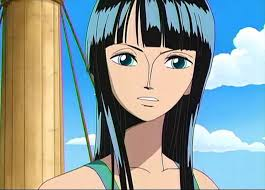 من كثر ما سولفوا(Sulfonamude)  فوق راسي فقعوا مرارتي(Displace bilirubin)  حتى وصلت لمخي (Kernicterus)
روبن  (biliRUBIN)بون بي تحب تسولف كثير ( Sulfo)
ممكن نقرأ اول مقطع من اسم الدرق
No travel to systemic = Ni trof
ممكن نقرأ اسم الدرق نيتروجين في اليورن فدايركت وجهته هناك مايروح للجسم كله
Nitro f uran
نقدر نقول(Nitro)  نطروا (انتظروا) فوران    (furan)الميه ع النار ، والنار يجي لونها (orange)
نقدر نقول(Nitro)  نطروا (انتظروا) فوران    (furan)الميه ع النار عشان تتعقم وتتطهر
Nitro f uran which is stored in bladder in the lower UT
طاح الطفل من السيكل ( cycline) وتوسخت أسنانه بالتراب( brown teeth )  وتكسرت عظامه ( deformity of bone )، وبعدين مع الجرح جته انفكشن (Superinfection)
نطرتهم حتى طلعت عيوني من مكانها
Nystagmus: Involuntary rapid movement of the eye
Binds to Ca in bones or teeth, and then it  becomes yellow.
Then it turns permanently  to brown after being exposed to light
ليش طاح الطفل من السيكل  ( cycline)؟ عشان ضوء الشمس كان قوي عليه( Photo toxicity )  فجته دوخة ودارت فيه الدنيا ( Vertigo )  وطاح
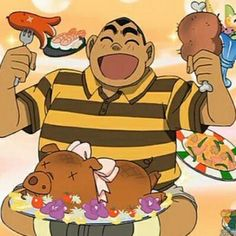 جنتا (Gentamicin)معه اكتئاب وقرر ينتحر (Bactericidal)
او منى صابر
منى (PseudoMONAs) يبغى لها صبر ( Cipro)
جنتل مان (Gentamicin)  زوجته اسمها منى  (pseudoMONAs)
يا صبر منى زوجها عنده بروستات
لما الواحد ما يسمع زين وتقول له سالفة بيقول ها مين هو قلي ( A min o gly )
ما صفا  (Cepha) لنا الا هالدرق اخر شيء
شخص مريض وباقي من عمره قليل ، ندعي له لله يمد بعمره قولي آمين ( Amin gly )
صفا  (Cepha)زوجها عنده بروستات
Like Gentamicin = an Gentleman who built his muscles
[Speaker Notes: Not orally (not absorbed from GIT)]
MCQ
a 27 years old male patient was diagnosed with UTI, he mentioned in history that he traveled to al-Bahrain recently, which of the following bacteria is involved ? and which drug should be prescribed to him ? 
Chlamydia - Doxycycline 
Chlamydia - Nitrofurantoin 
E.coli – Nitrofurantoin
E.coli - Doxycycline

which of the following statements is not correct ? . 
TMP is widely distributed to tissues and body fluids  including CNS, CSF. 
Doxycycline interact with Food & di & tri-valent cations (Ca, Mg, Fe, AL)  and impair the absorption. 
Ciprofloxacin may cause Megaloblastic anemia.
Sulfonamides may cause Displace bilirubin.

Mechanism of action of Co-trimoxazole includes :
Sulfonamides inhibting Dihydrofolate reductase 
Trimethoprim inhibiting Dihydropteroate synthetase 
Trimethoprim inhibiting Dihydrofolates. 
Sulfonamides inhibiting Dihydropteroate synthetase

Patient in medication with Antibiotic, after 2 days he came to the emergency complaining from orange brown urine , the most likely antibiotic is :  
Doxycycline. 
Ciprofloxacin
GENTAMICIN
Nitrofurantoin

which of the following drugs should be avoided if given to children ? 
Ceftriaxone. 
GENTAMICIN. 
Doxycycline
Nitrofurantoin
A 22-year-old pregant female presents with a 2-day history of dysuria with increased urinary frequency and urgency. She is diagnosed with(UTI) caused by E. coli. Which one of the following can be used ?
Ceftrixzone 
Ciprofloxacin
Doxacycline
Gentamycin

Which of the following drugs is correctly matched with the appropriate adverse effect? 
Ciprofloxacin—hyperkalemia.
Nitrofurantoin—Ototoxicity.
Trimethoprim —Megaloblastic anemia 
Sulfonamides—nystagmus. 

A 38 male came to the hospital with prostatitis . Which one of these is NOT indicated in his case?
Gentamycin
Ciprofloxacin
Doxacycline
Ceftriaxone

which of the following drugs could cause folate deficiency in pregnant woman? 
ampicillin. 
ceftriaxone. 
Trimethoprim
sulfonamide

Damage of growing cartilage is an adverse effect of which of the following ? 
Ceftriaxone 
GENTAMICIN 
Ciprofloxacin
Doxycycline
Answers: 
A
C
A
C
C
A
C
D
D
C
Editing file